Feudalismand the Middle Ages
Students will be able to…..
Describe the relationships between social groups in The Middle Ages 
Develop an argument on feudalism from an assigned perspective after a class simulation
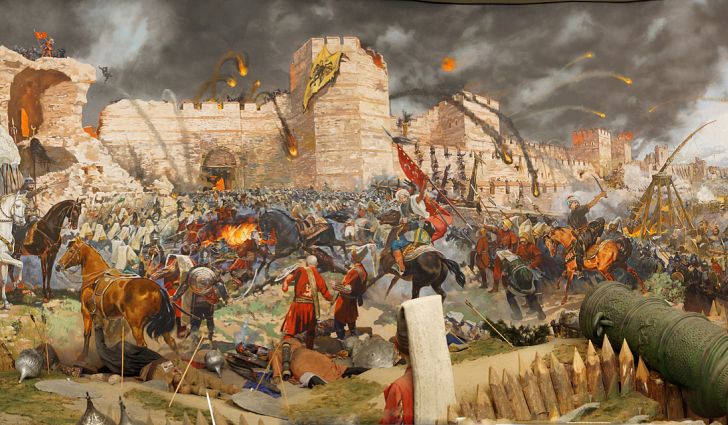 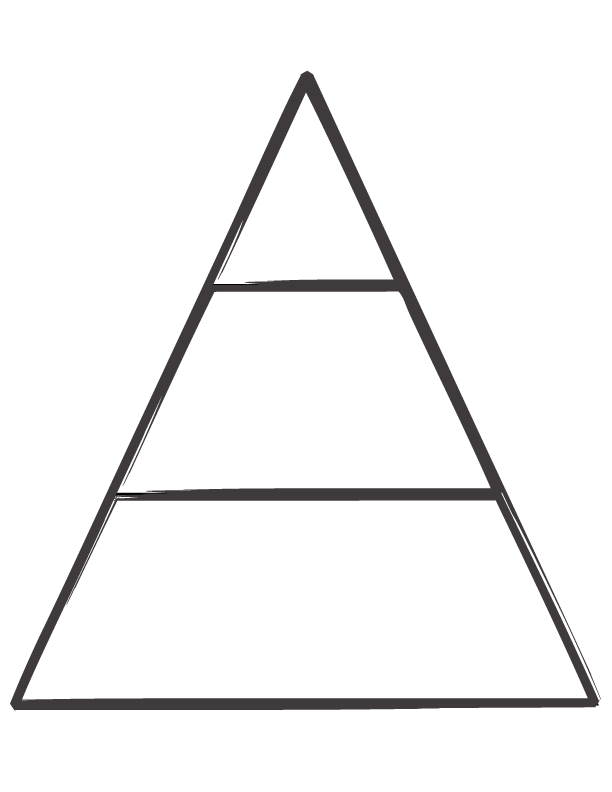 What do you think of when you see this?
Before we begin…..
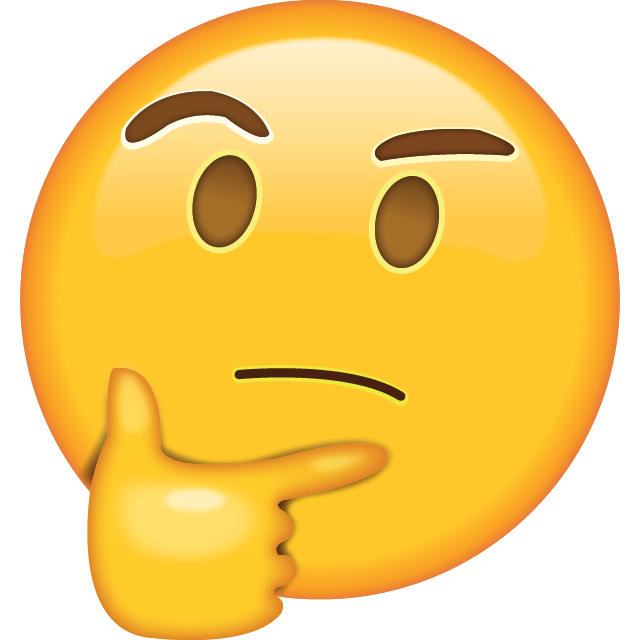 let’s answer these questions together:
What social relationships exist between people today? (Think jobs/work)
How do different roles affect how hard we work?
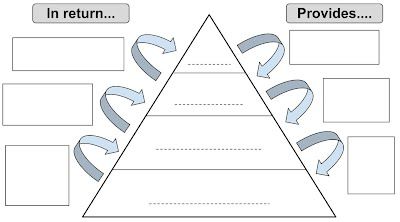 Kings/Queens
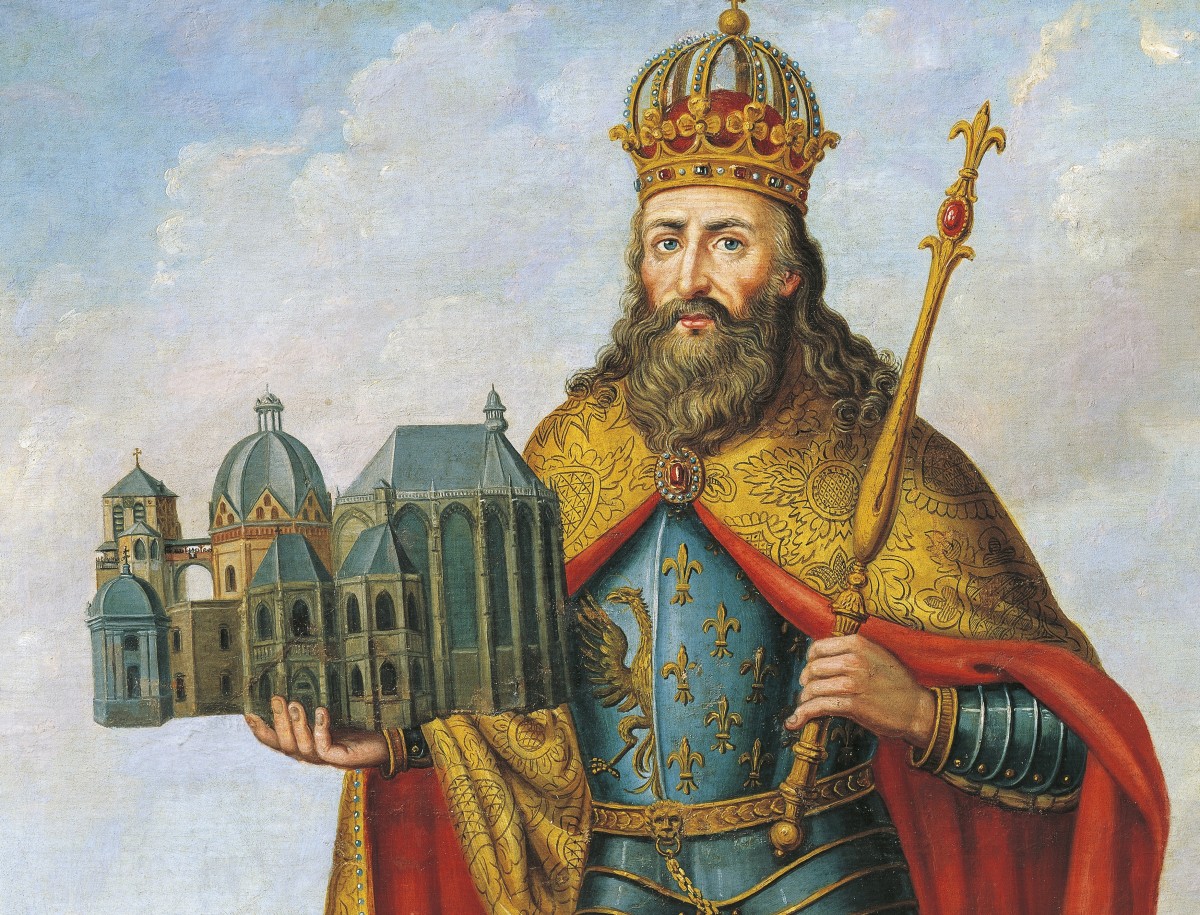 Charlemagne – king that laid the foundation for feudalism in Europe
Peasants
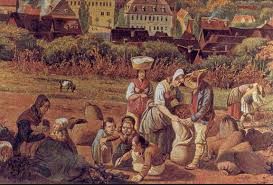 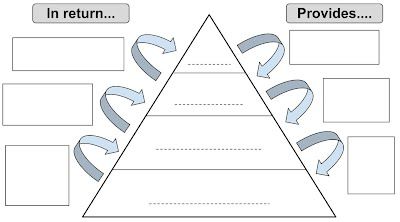 LAND,Loyalty
Political Support, Military Service, Money
King/Queen
Food/Crops, 
Services When Demanded
LAND
PEASANTS (Serfs)
Lords (Nobles)
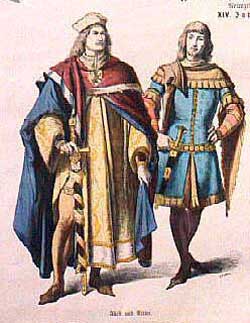 Knights
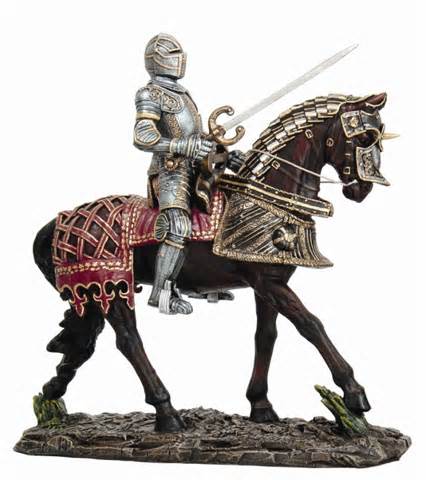 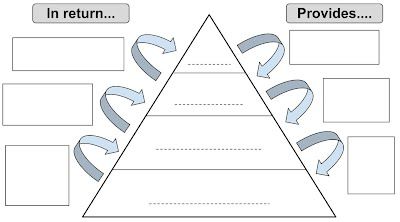 LAND,
Loyalty
Political Support, Military Service, Money
King/Queen
LAND, Loyalty
LORDS
Protection, Military Service
KNIGHTS
Food/Crops, 
Services When Demanded
LAND
PEASANTS (Serfs)
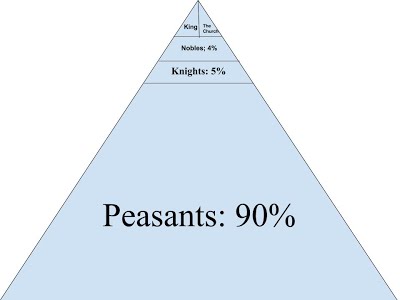 Feudalism Simulation!
To understand this further, you will now go through a simulation that demonstrates the system of feudalism!
Instructions:
Each student will be assigned a role from the Middle Ages:
King/Queen – sit in “throne” at front of classroom
Lords – stand on opposite sides of the King/Queen
Knights – stand next to the Lord
Peasants – everyone else! Stay in your seats for now.
Feudalism Simulation!
We will run through one trial run with one peasant from each manor:
Peasants – One at a time, give 6 of your Starbursts to your Knight
Knights – For each payment you receive, give 5 Starbursts to your lord
Lords – For each payment you receive, give 3 Starbursts to the King/Queen
King/Queen – Do nothing!
ADD THEM UP!
Closing Question
Do you think feudalism in The Middle Ages was fair? 

Answer the question on the back of your Feudalism Triangle.

When finished, turn in to black tray at the front of the room.